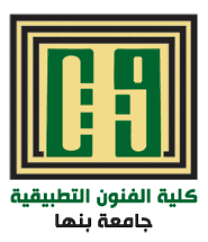 الفرقة الاولىالفصل الدراسي الثاني((نظريات اللون و تطبيقاته)) SWKW2205
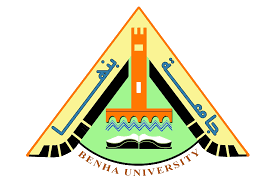 المحاضرة الرابعة
Dr. Eng. Nashwa Moustafa Nagy
1
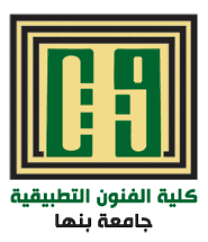 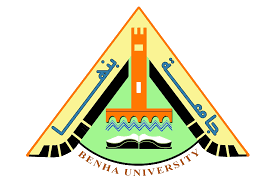 ظهور اللون في التراكيب النسيجية الاساسية
يتأثر ظهور اللون باختلاف نمرالخيوط نوع الغزل ترتيب الالوان نوع الخامة التركيب النسجي
النسيج السادة و امتداده:
Dr. Eng. Nashwa Moustafa Nagy
2
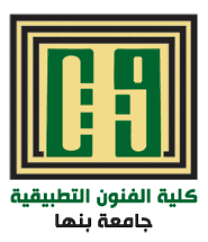 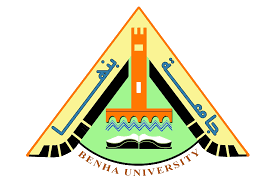 النسيج المبردي و امتداده:
Dr. Eng. Nashwa Moustafa Nagy
3
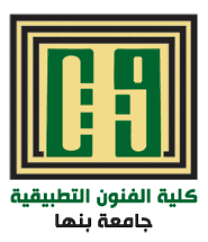 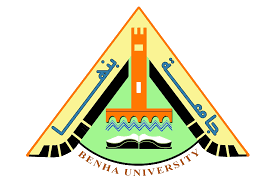 النسيج الأطلسي:
Dr. Eng. Nashwa Moustafa Nagy
4